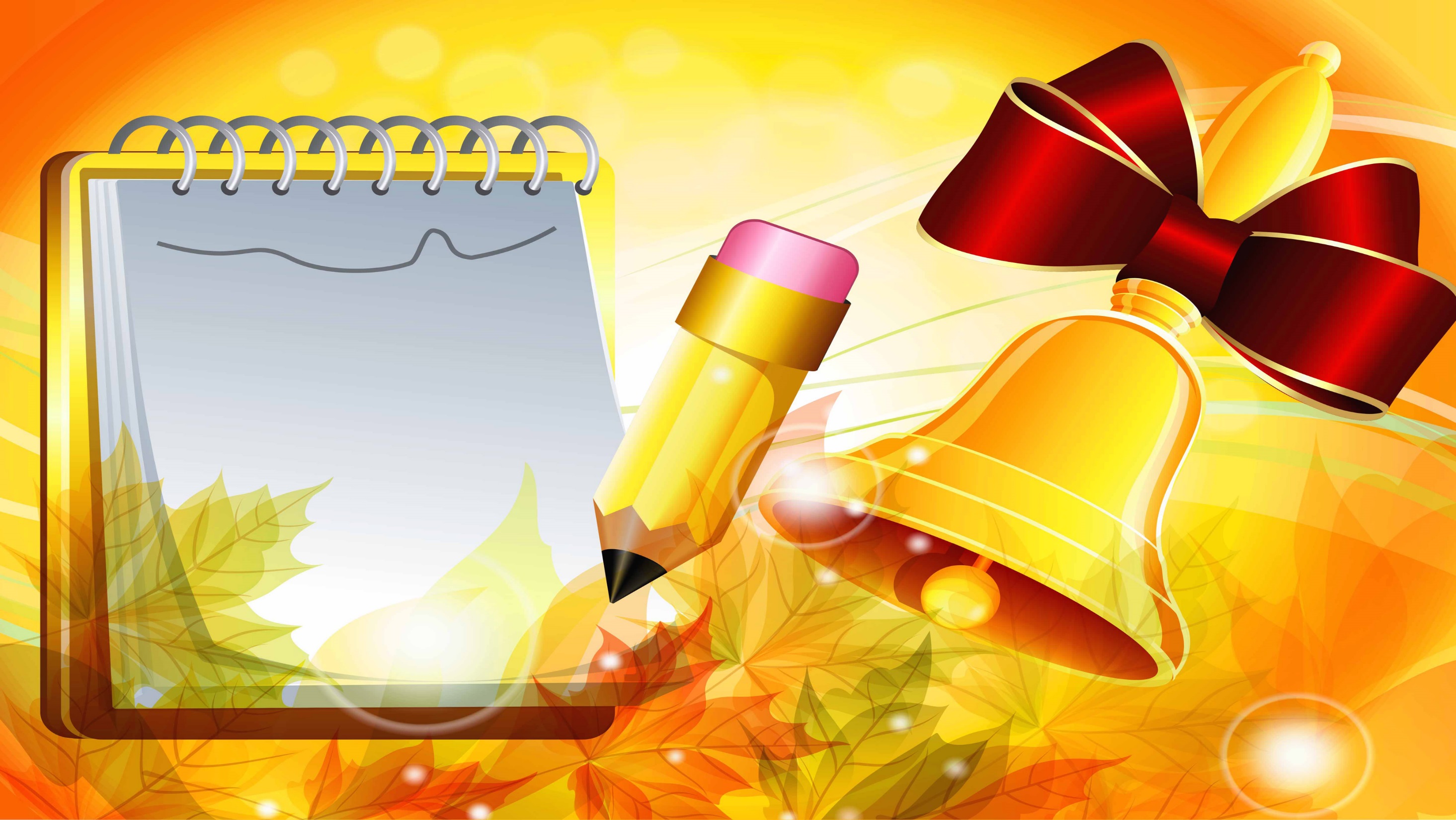 Su rugsėjo 1-ąja – Mokslo ir žinių diena!!!
Tebūnie Jums geras šis rytas, kai ruduo miškus užklos,
          Tegul žodžiai, gerumu pavirtę, kris lyg klevo lapai rudenio ūkuos...
          Te svajonės, trapios lyg miražas, eis kartu sutikti naujos aušros...
          Tebūnie Jums geras šis rytas. Ir diena. Ir mokslo metai nuo pradžios...